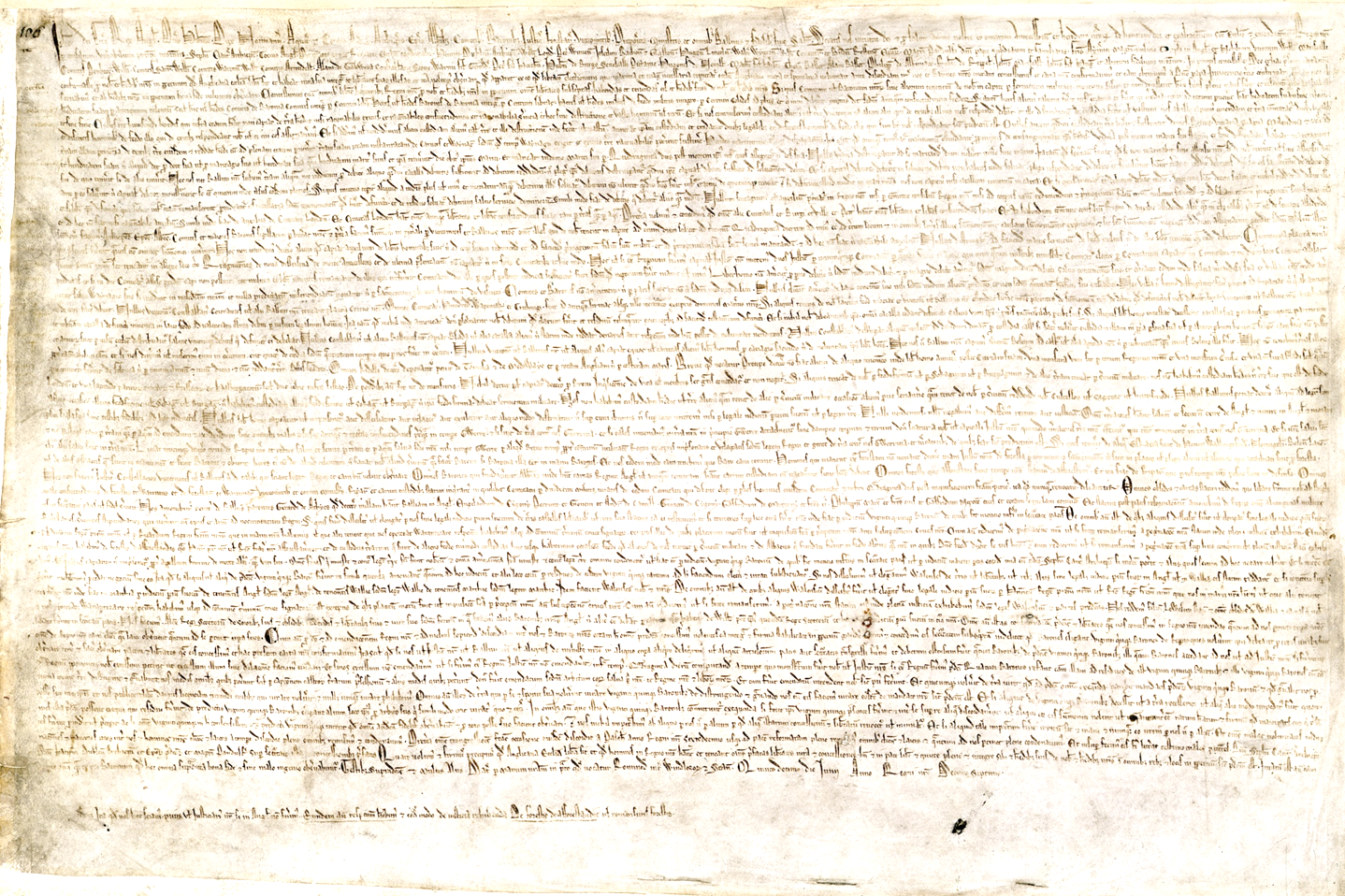 A Universal Charter? The Legacy of Magna Carta
Sir Robert Rogers, 
House of Commons
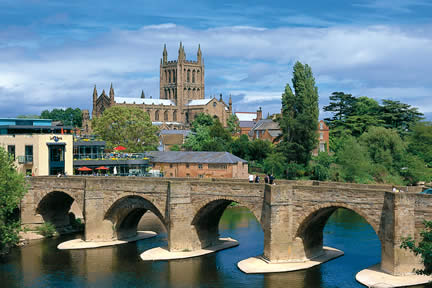 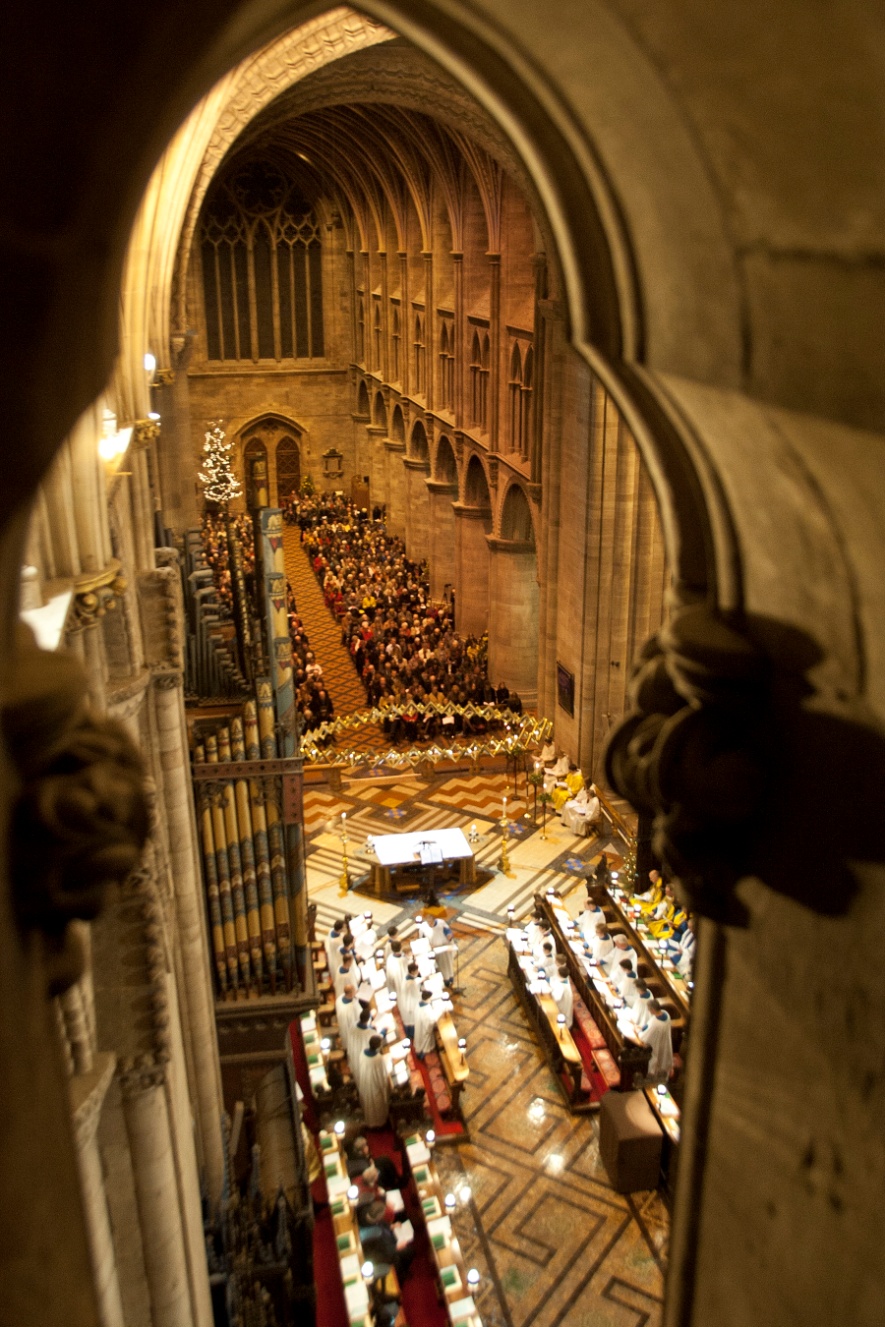 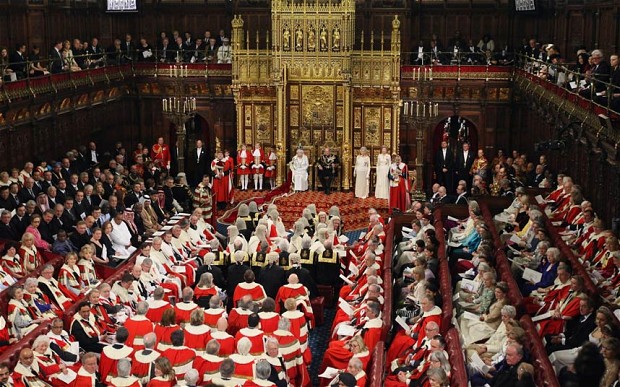 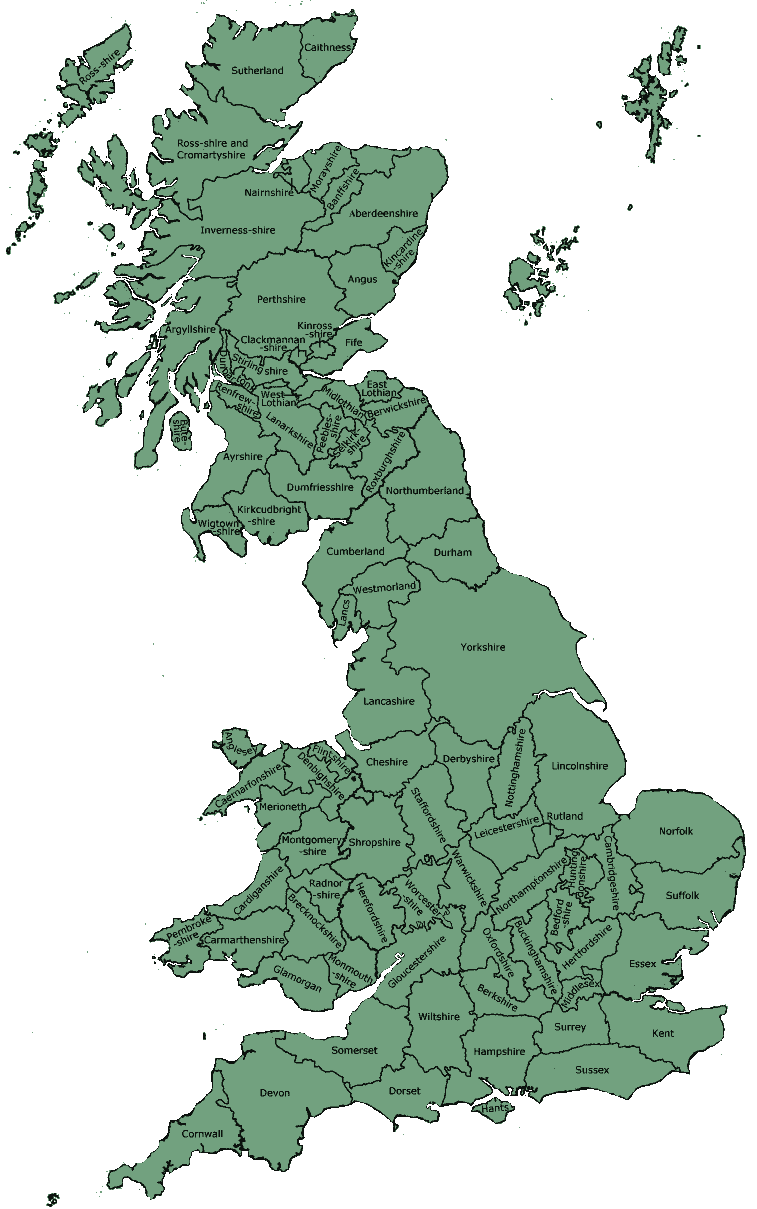 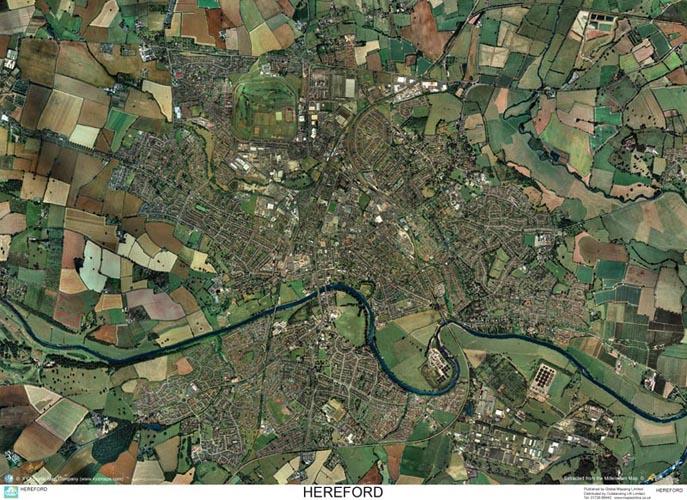 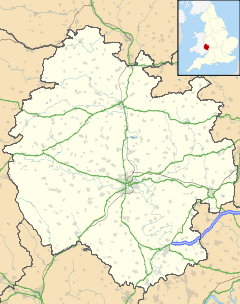 HEREFORD
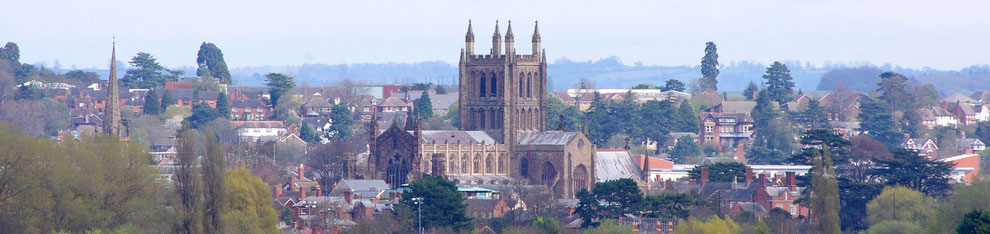 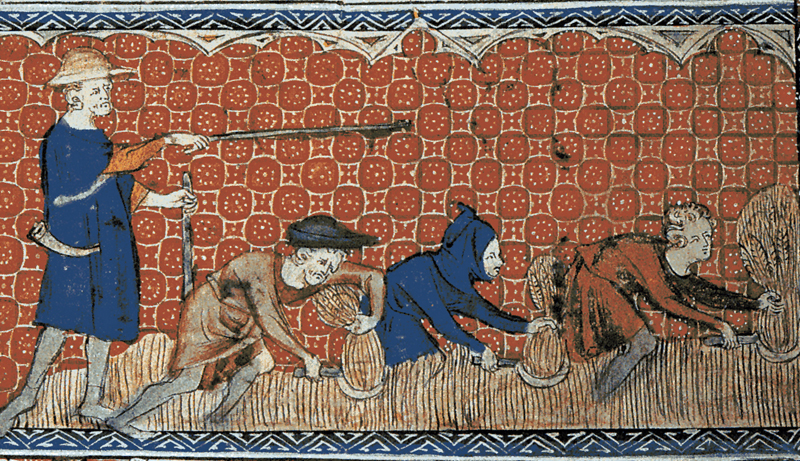 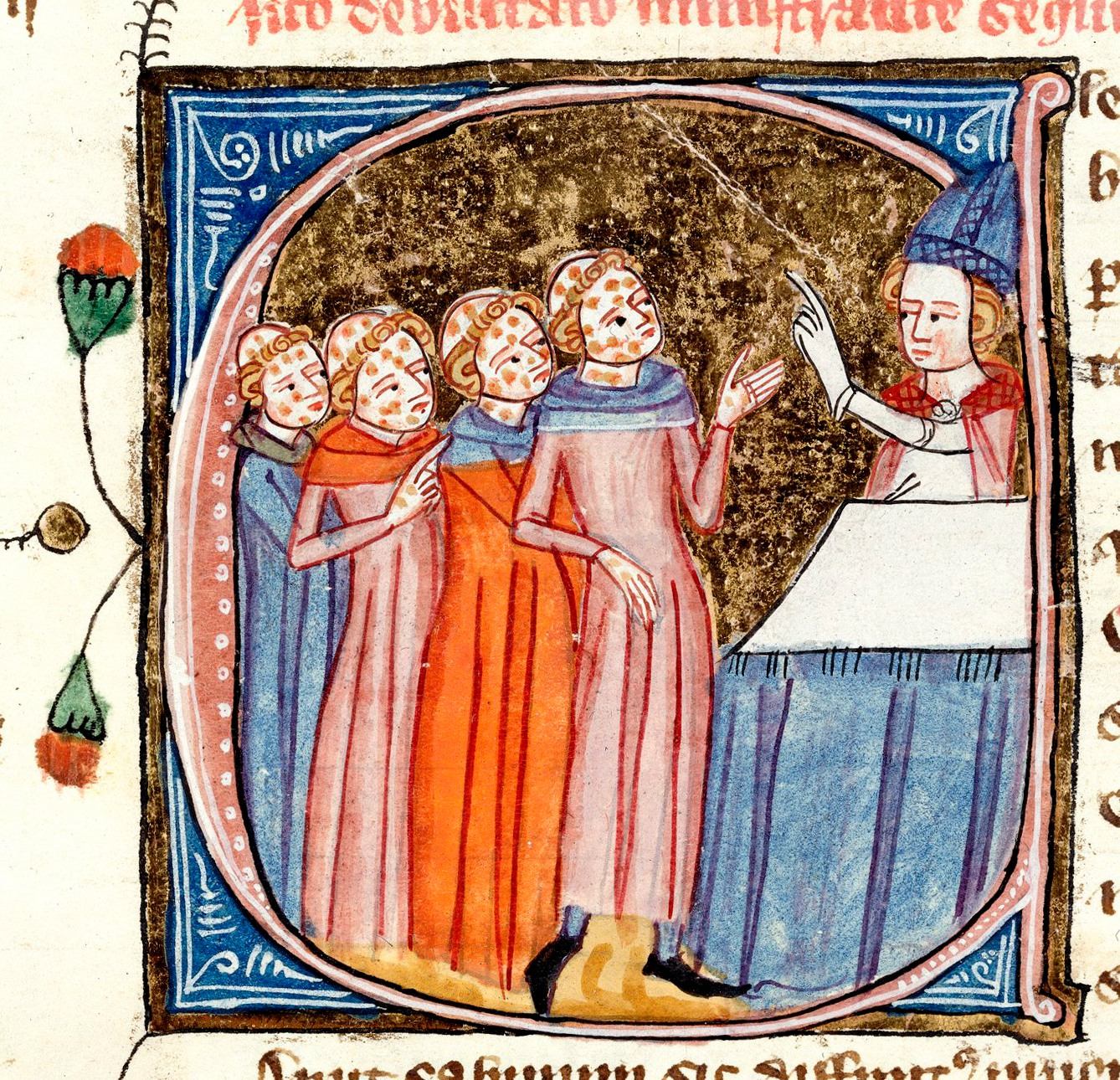 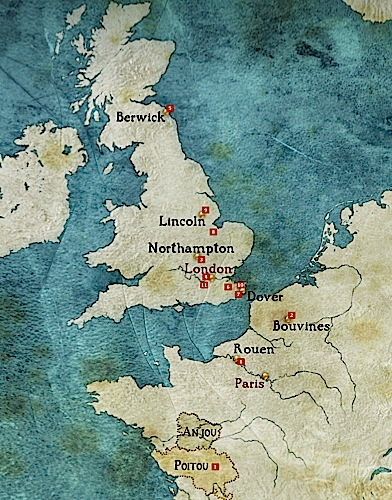 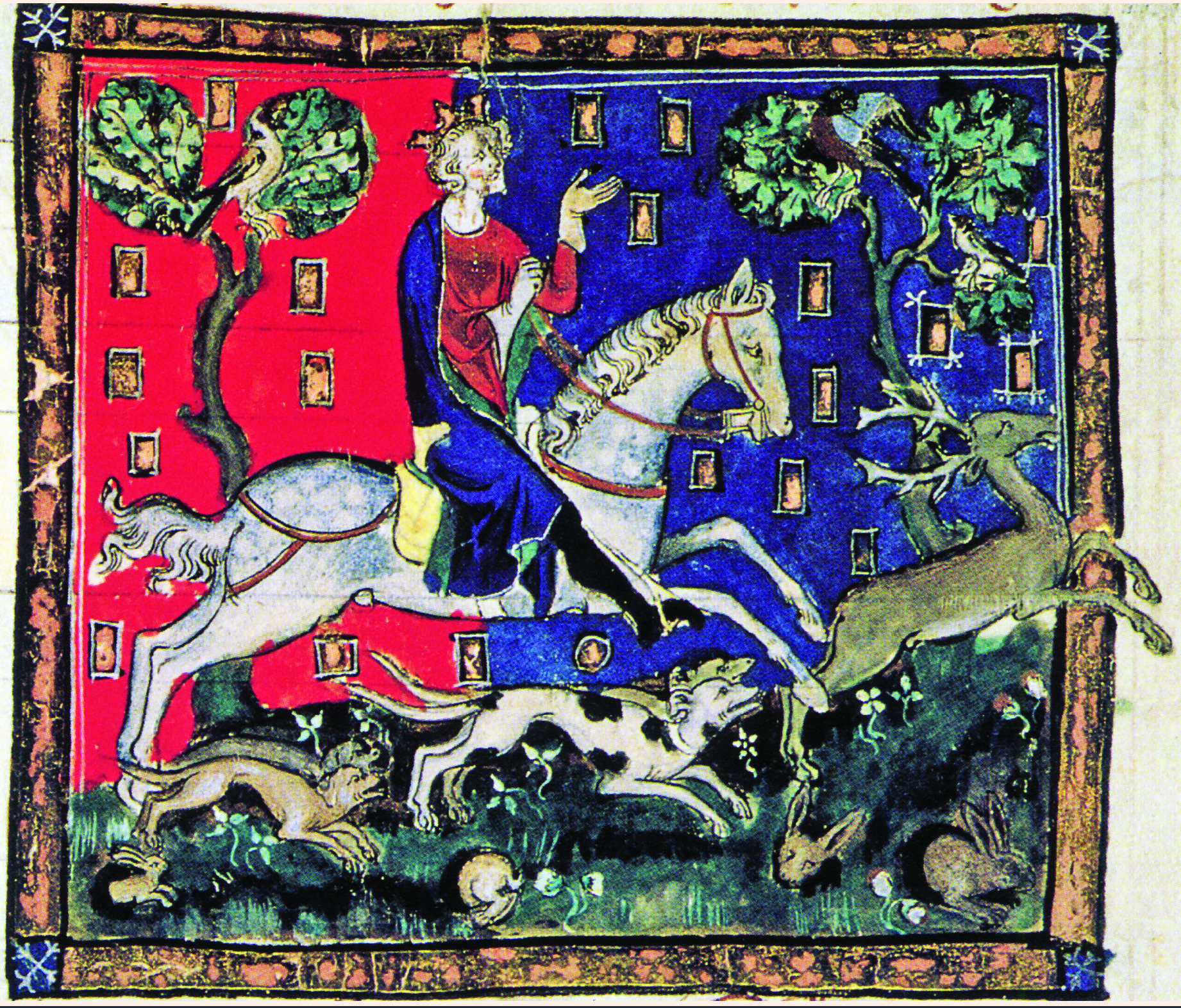 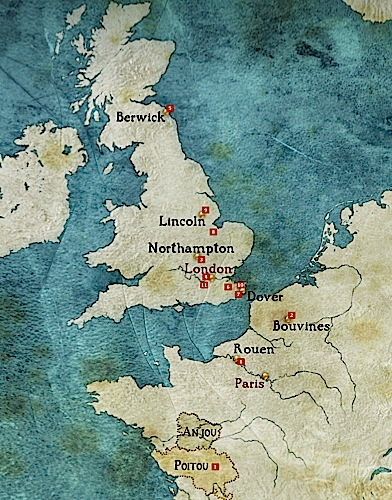 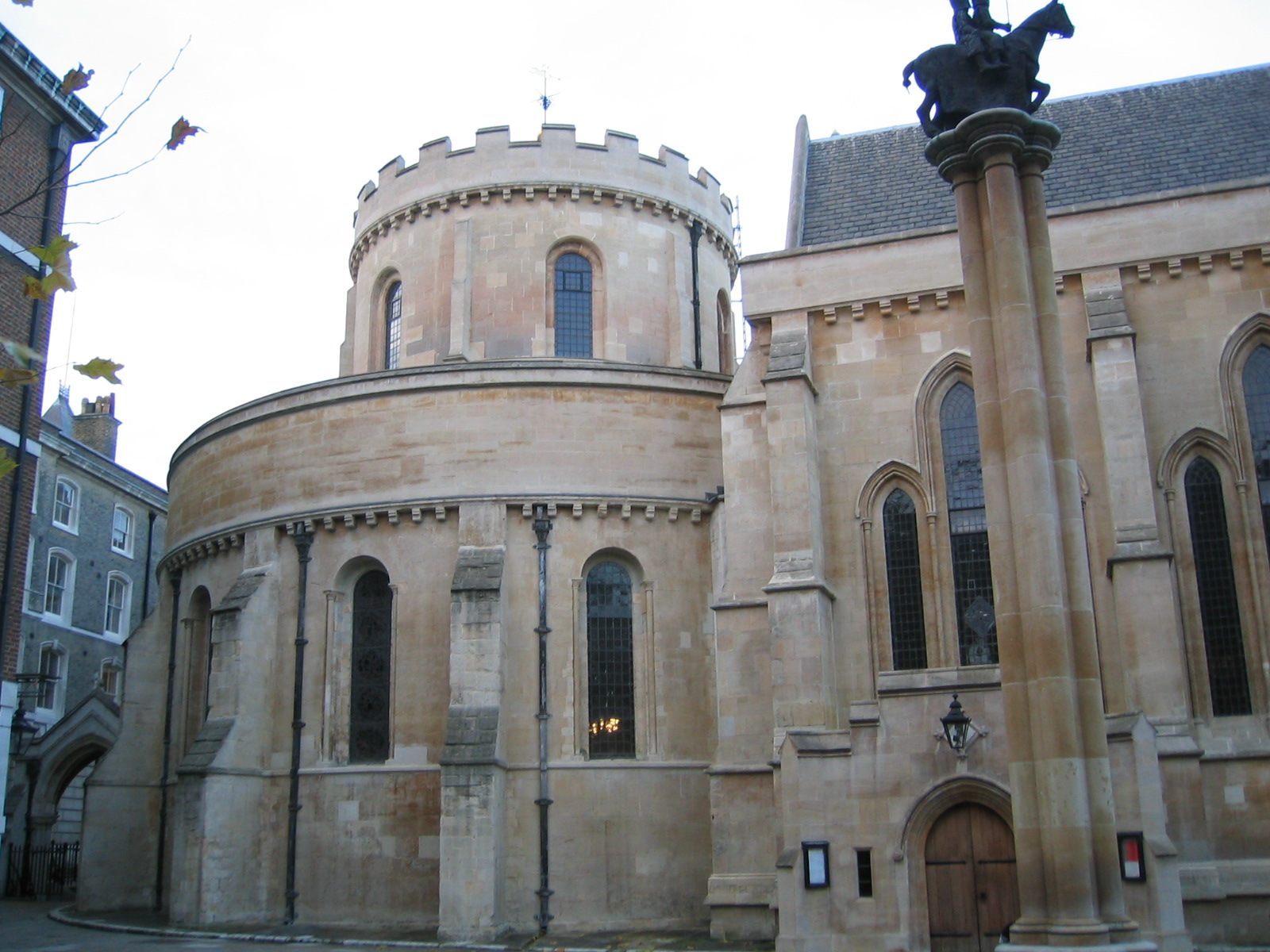 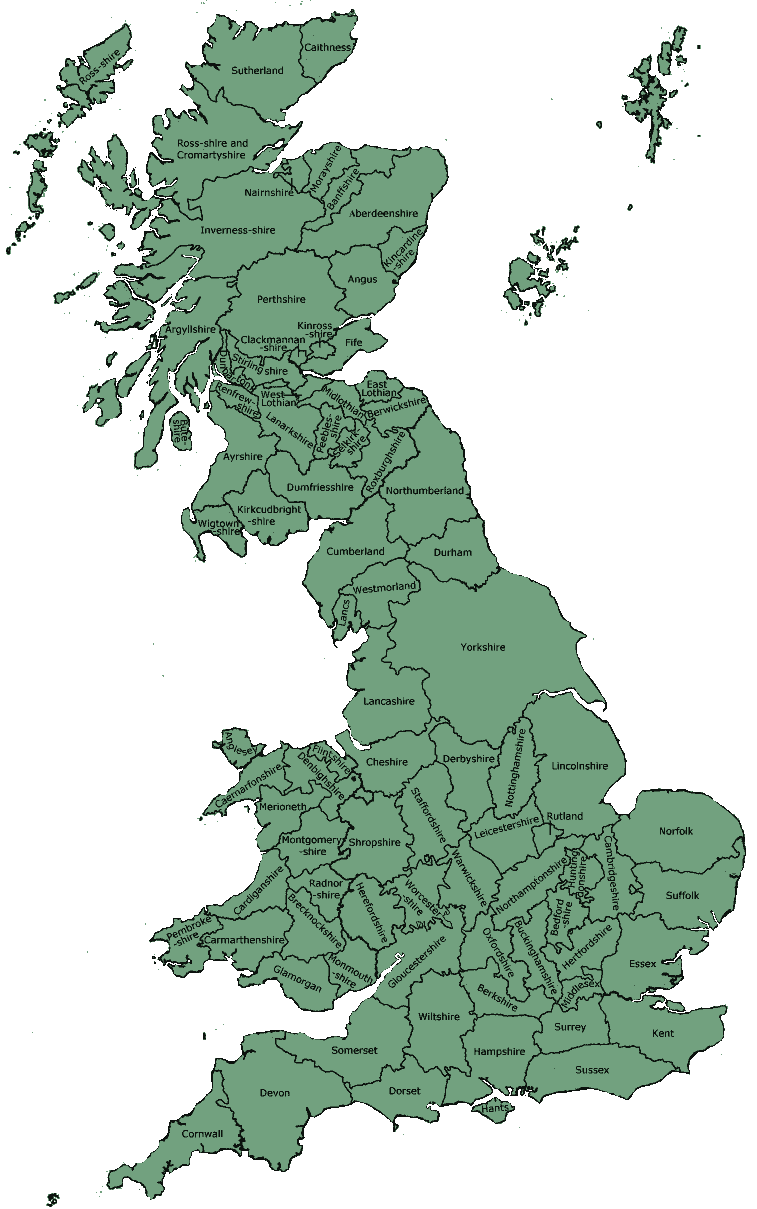 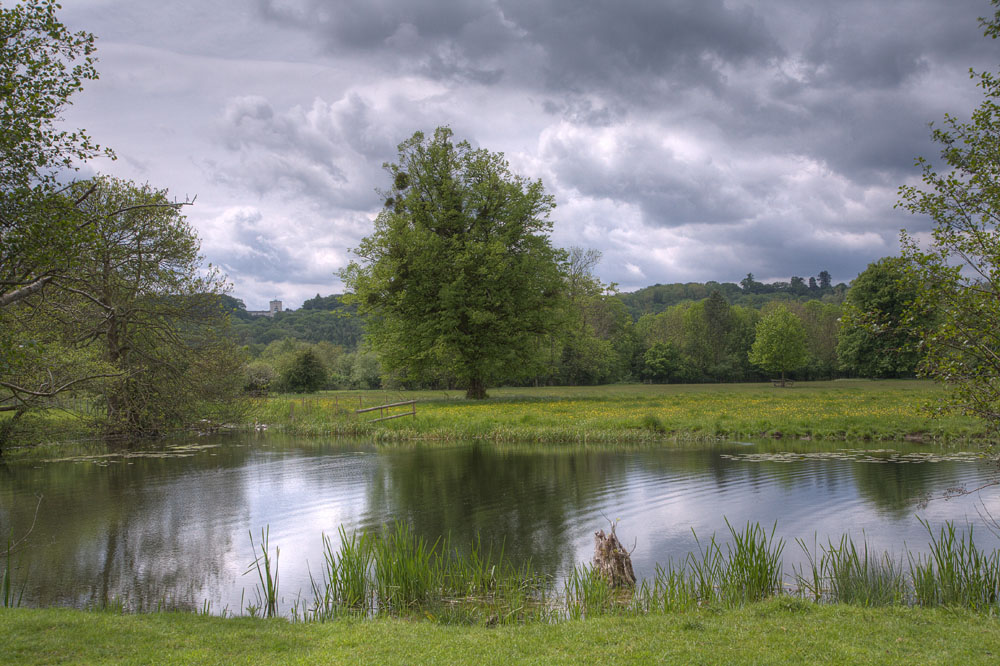 King John’s Writ, 1215
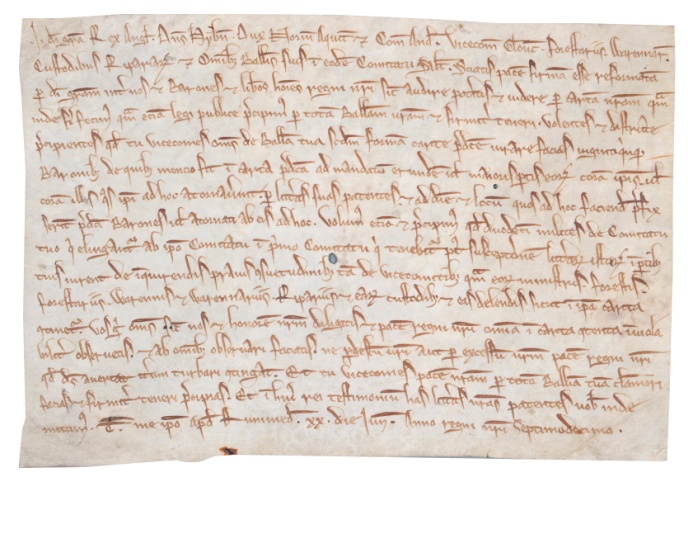 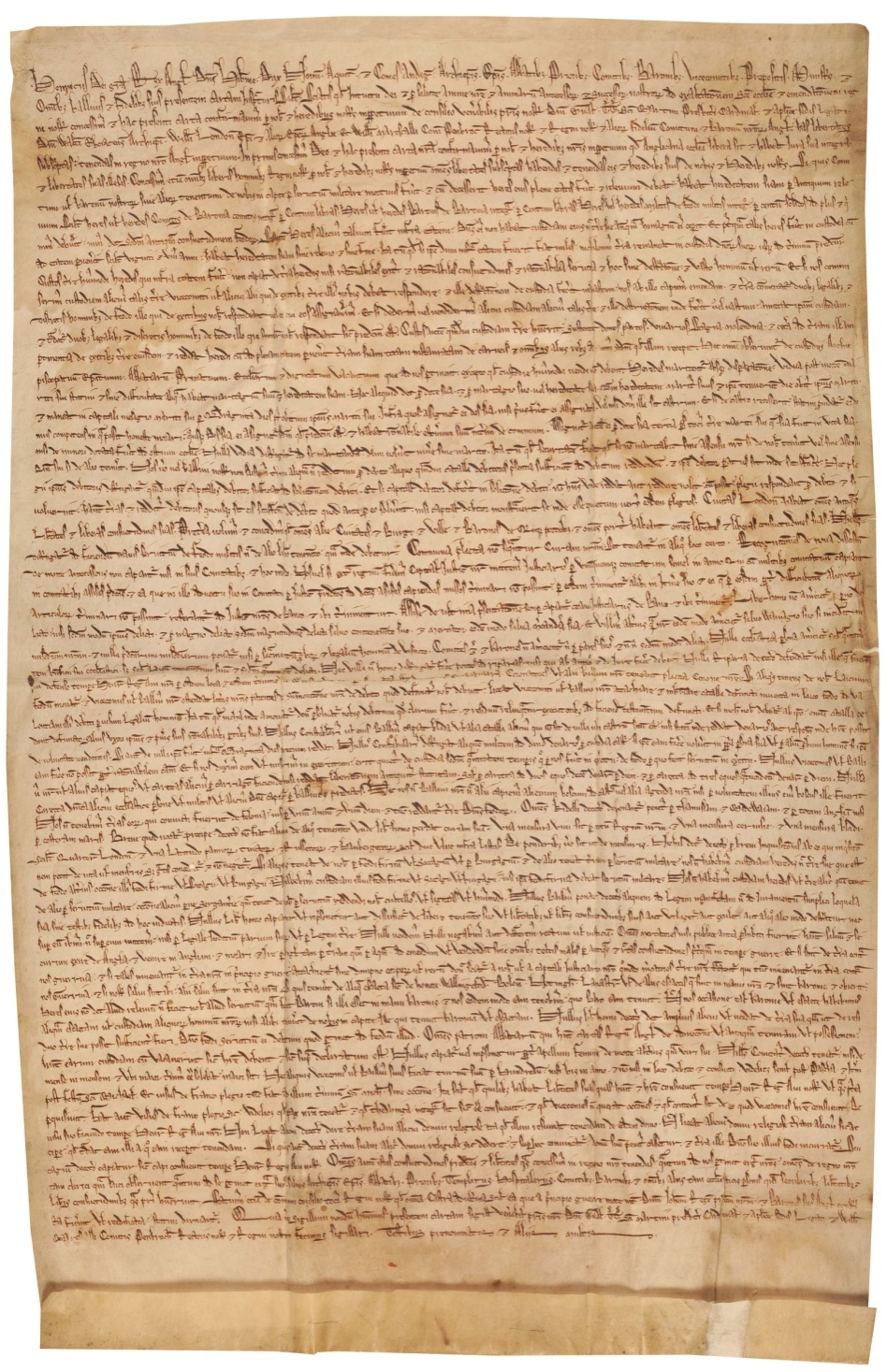 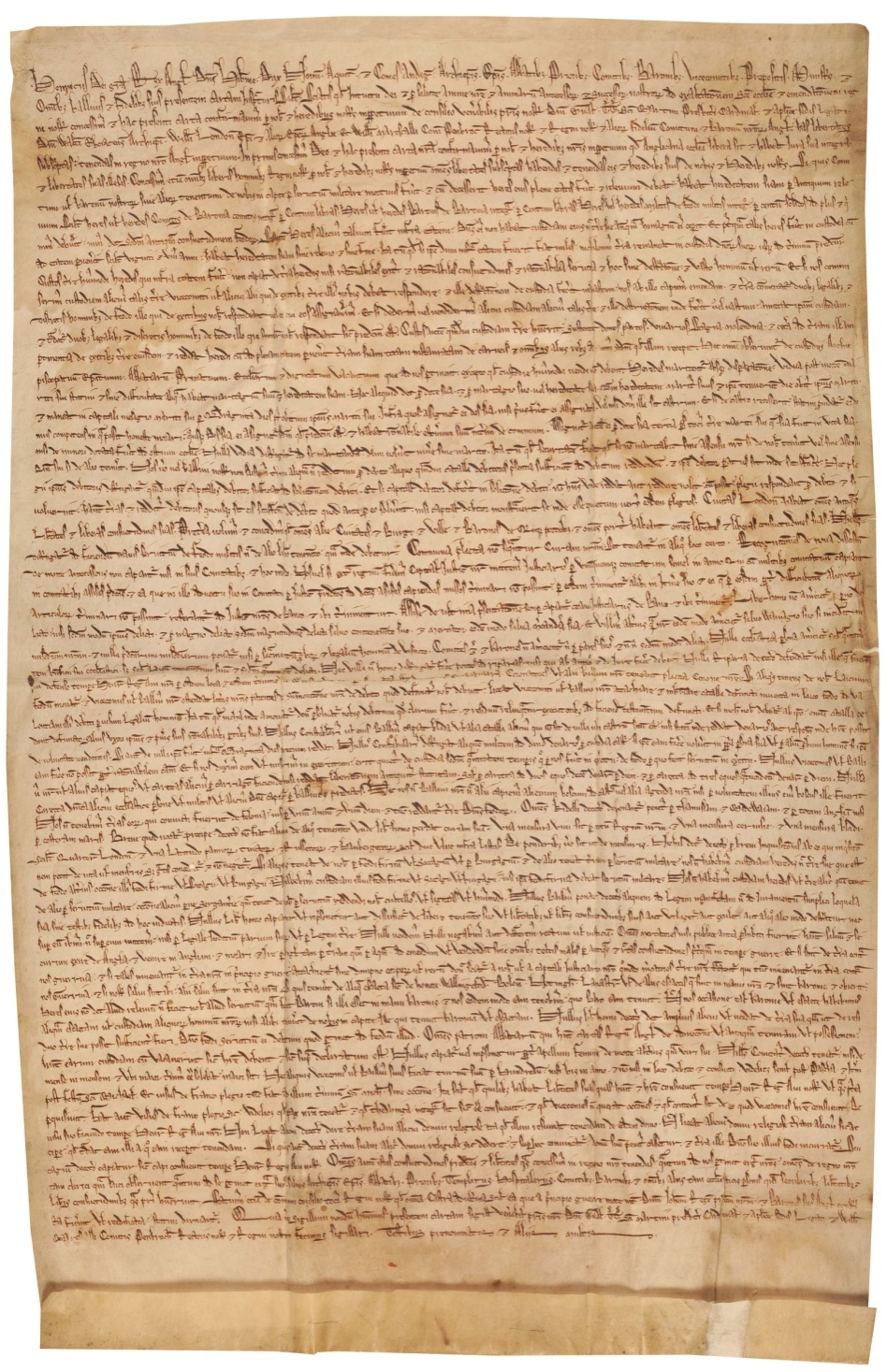 CLAUSE 32
No free man shall be taken or imprisoned, or dispossessed, of his free tenement, or liberties, or free customs, or be outlawed, or exiled, or in any way destroyed; nor will we condemn him, nor will we commit him to prison, excepting by the legal judgement of his peers, or by the laws of the land.
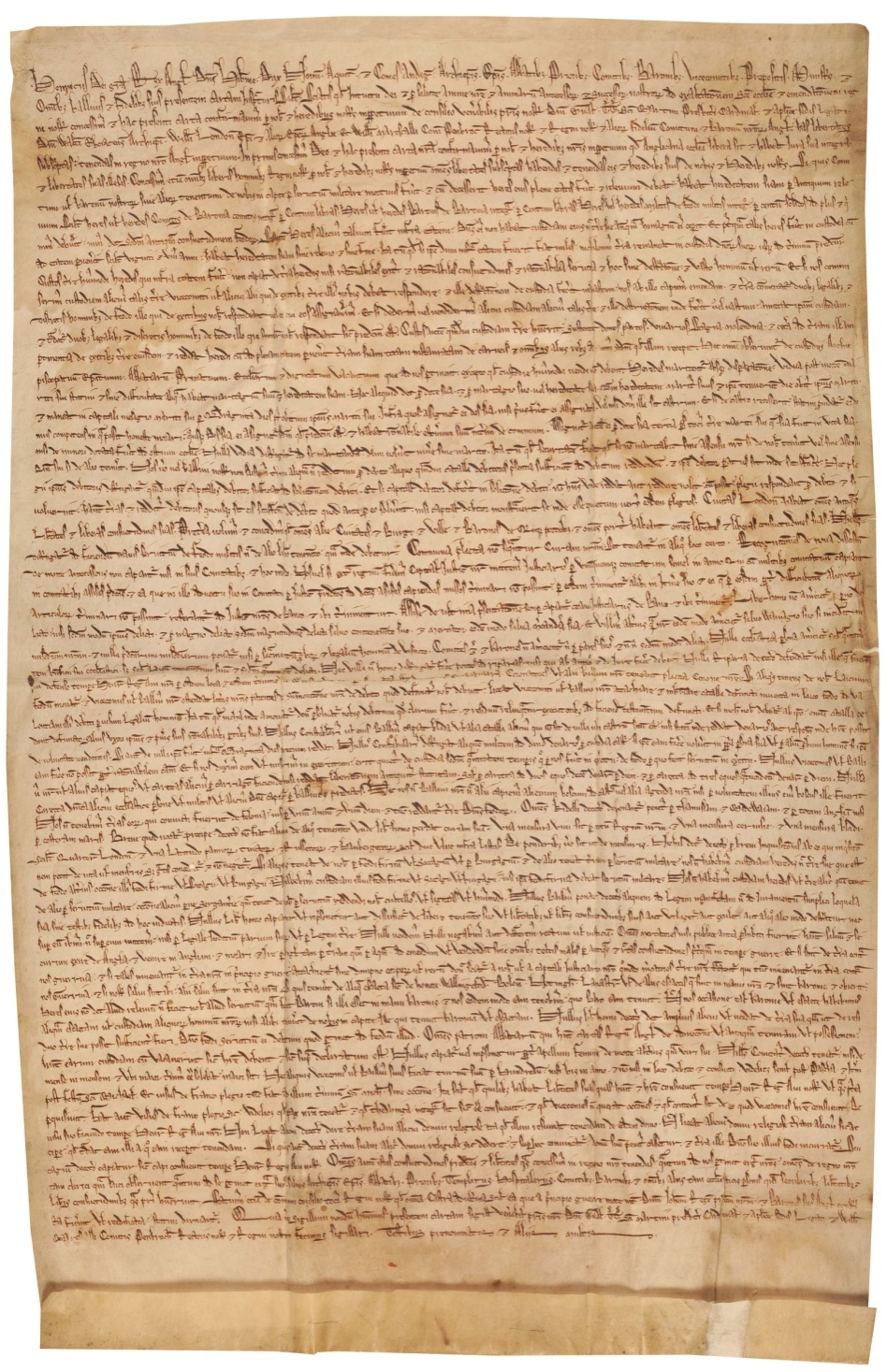 CLAUSE 33
To none will we sell, to none will we deny, to none will we delay right or justice.
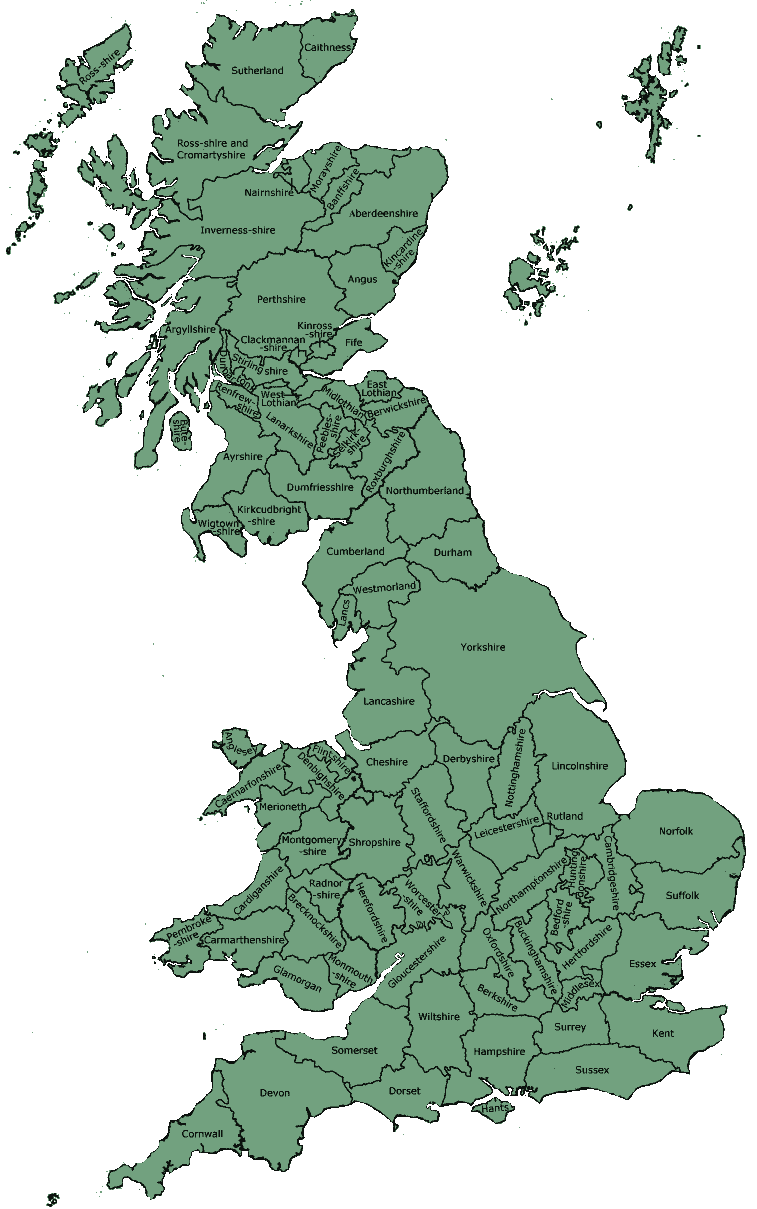 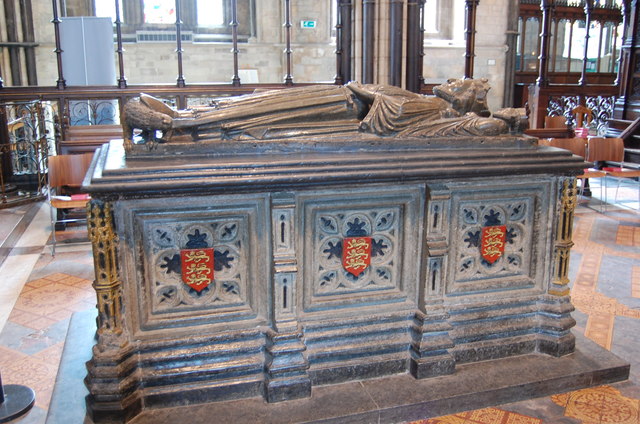 King John’s Tomb in Worcester Cathedral
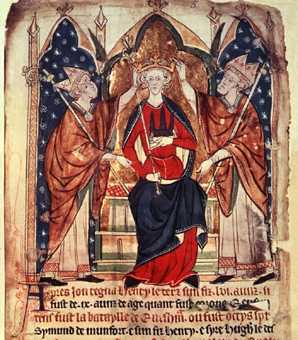 Henry III
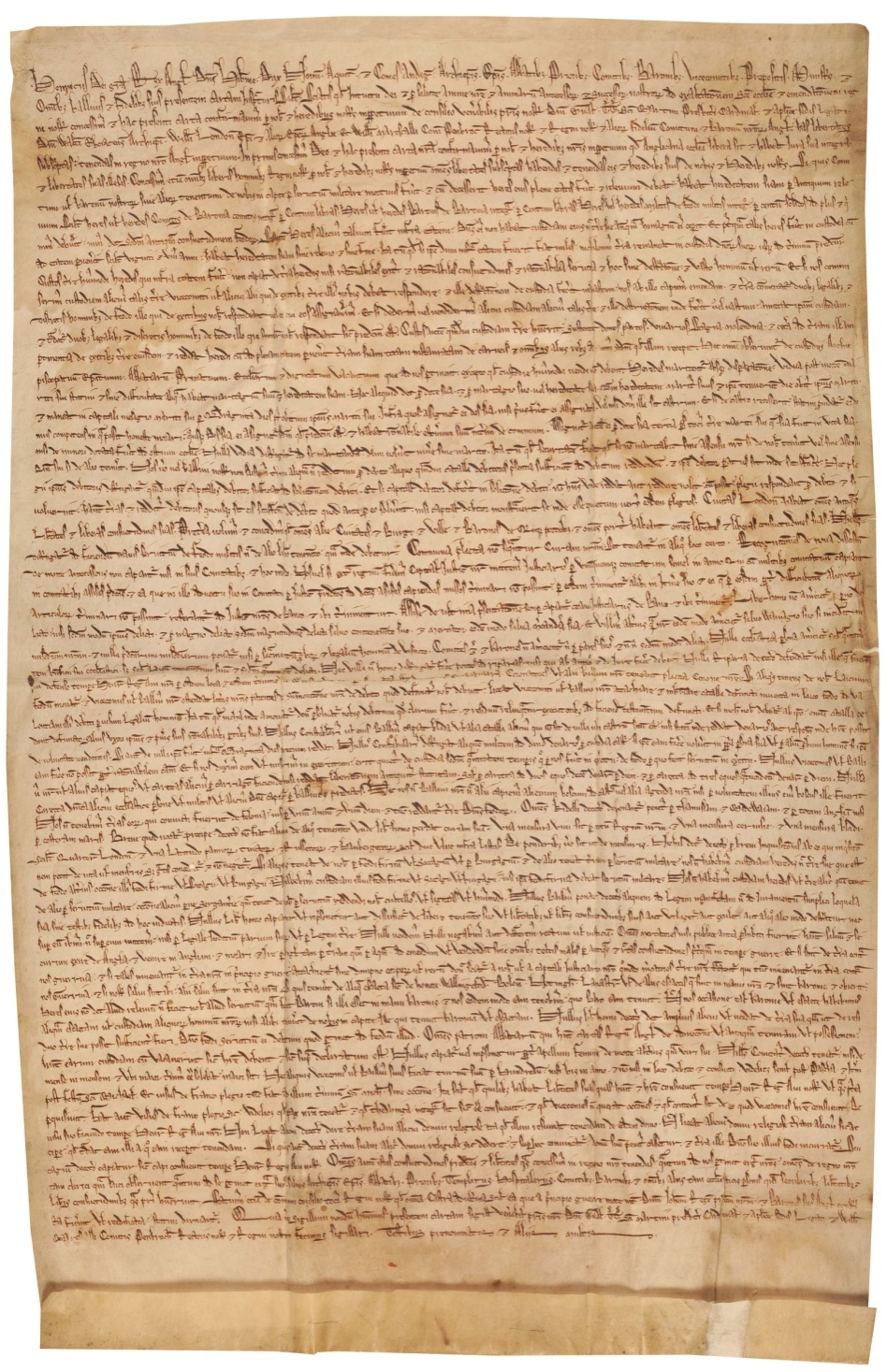 MAGNA CARTA
1217
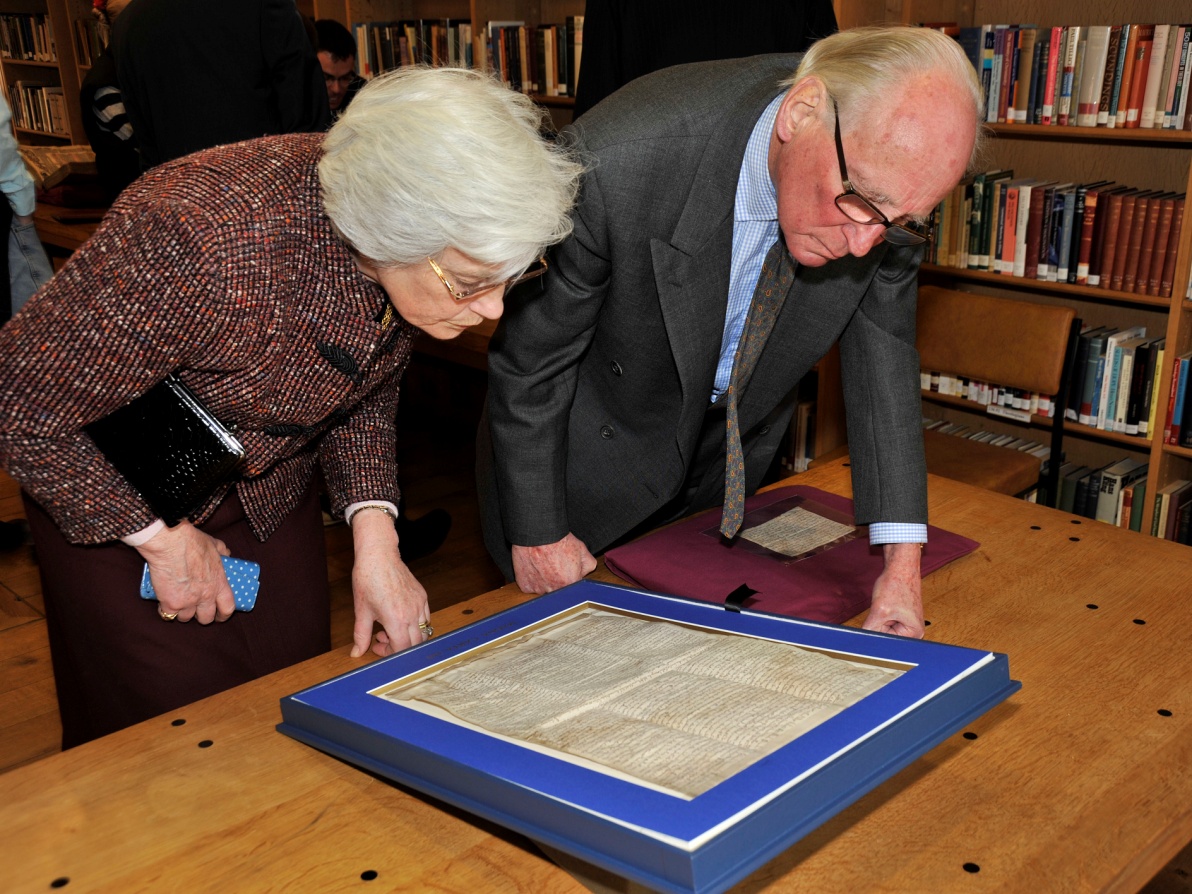 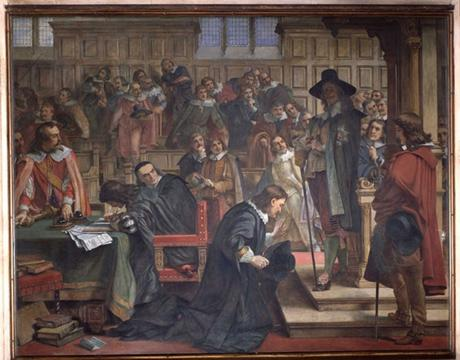 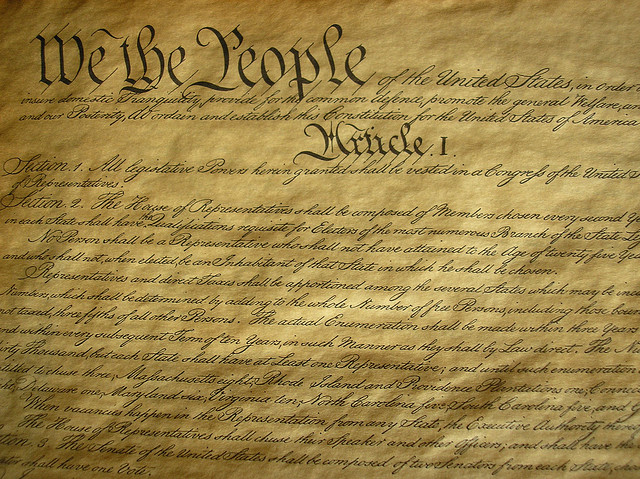 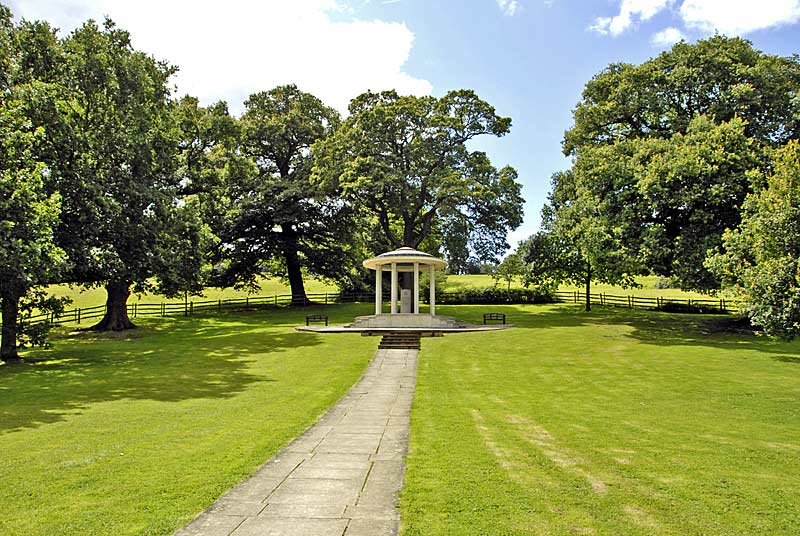 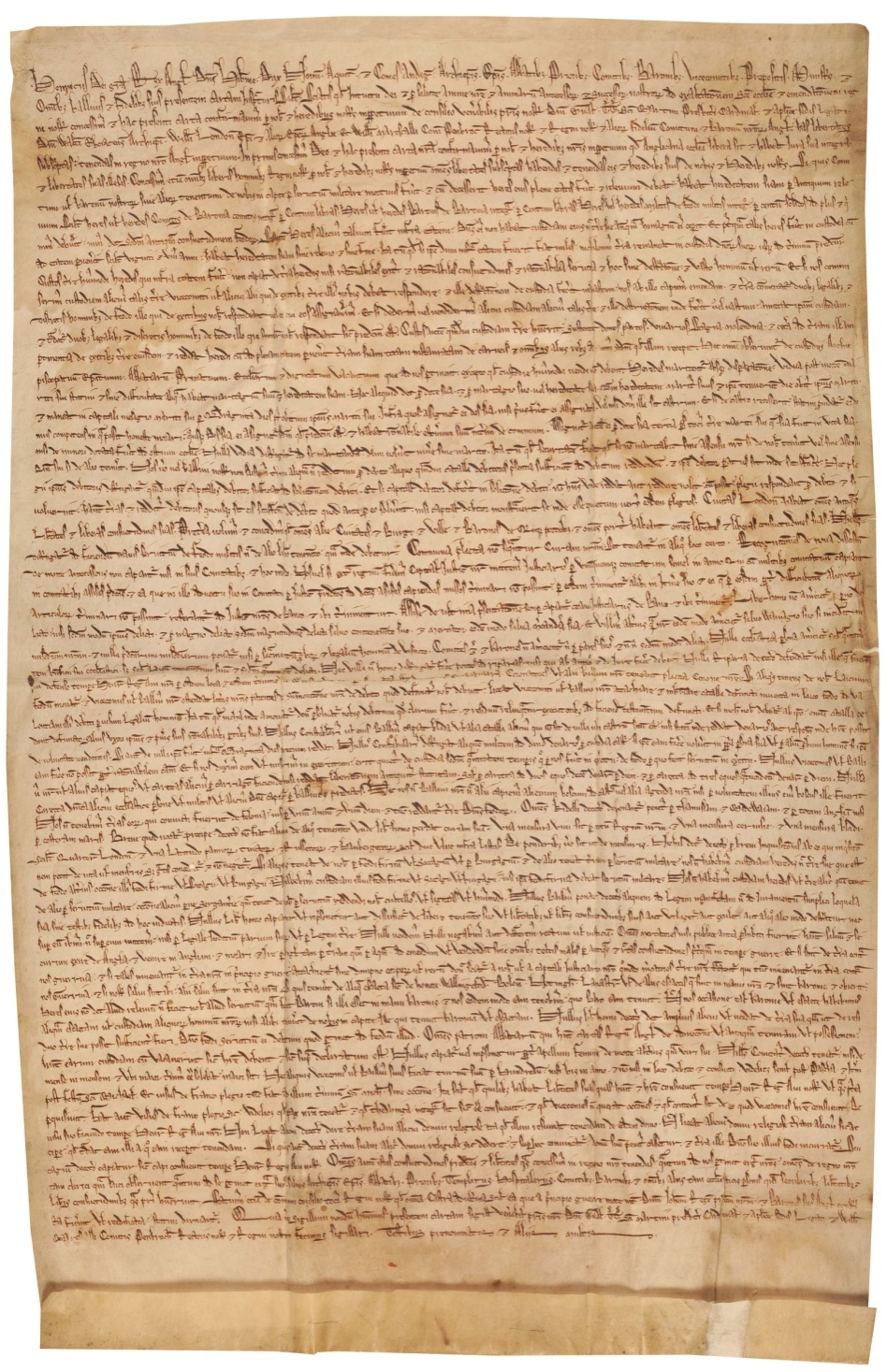